Facultad de Medicina
Homenaje a jubilados y fallecidos durante los años 2022 y 2023
1 de diciembre de 2023
Facultad de Medicina
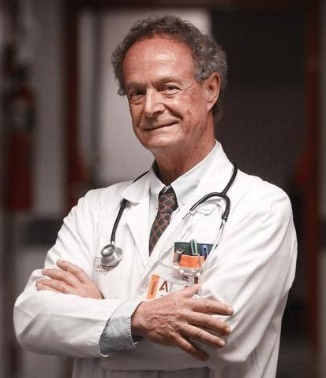 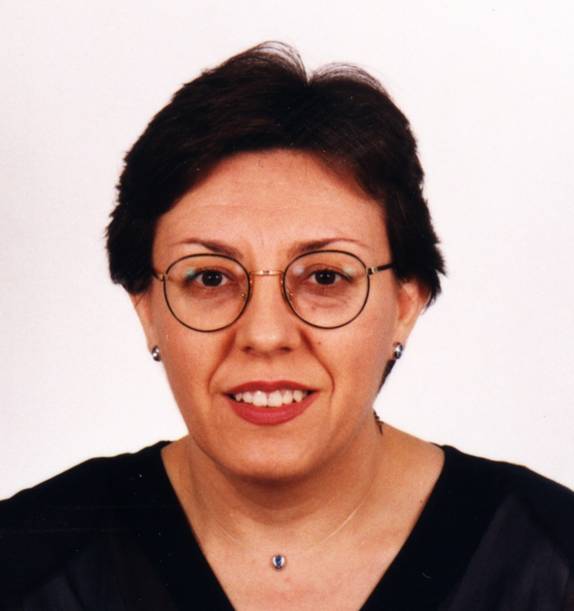 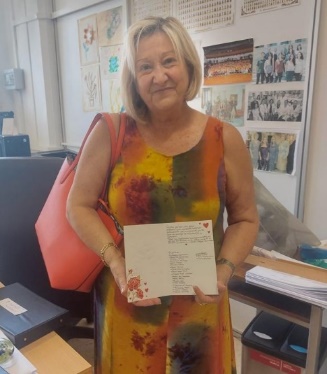 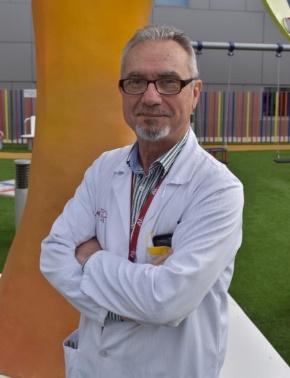 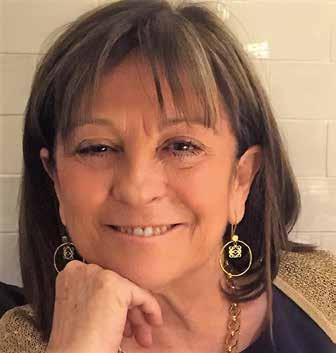 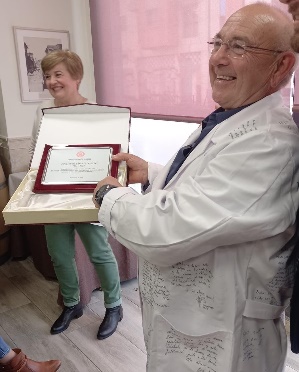 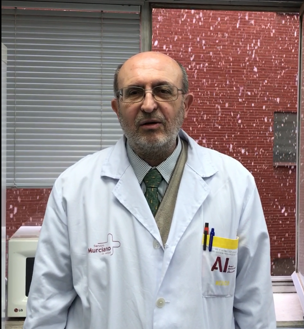 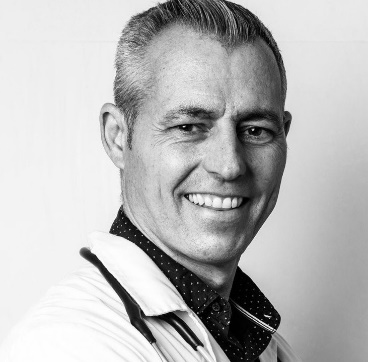 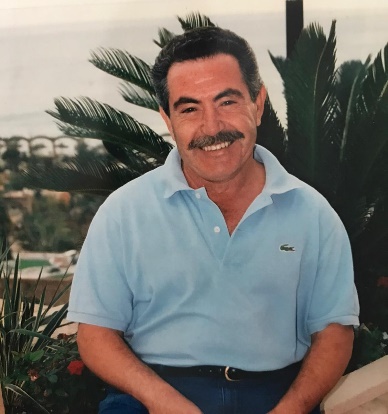 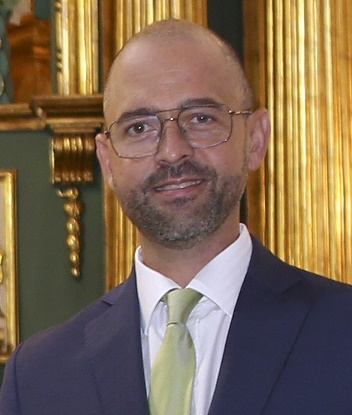 Facultad de Medicina
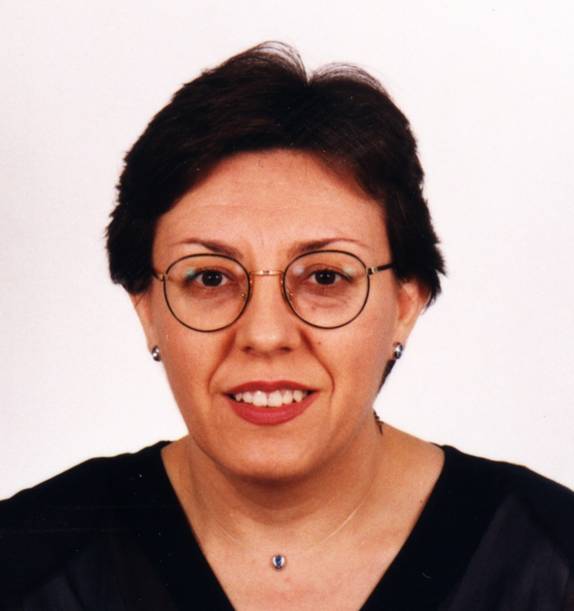 Mª del Carmen Cabrerizo Merino
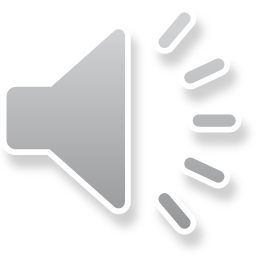 Facultad de Medicina
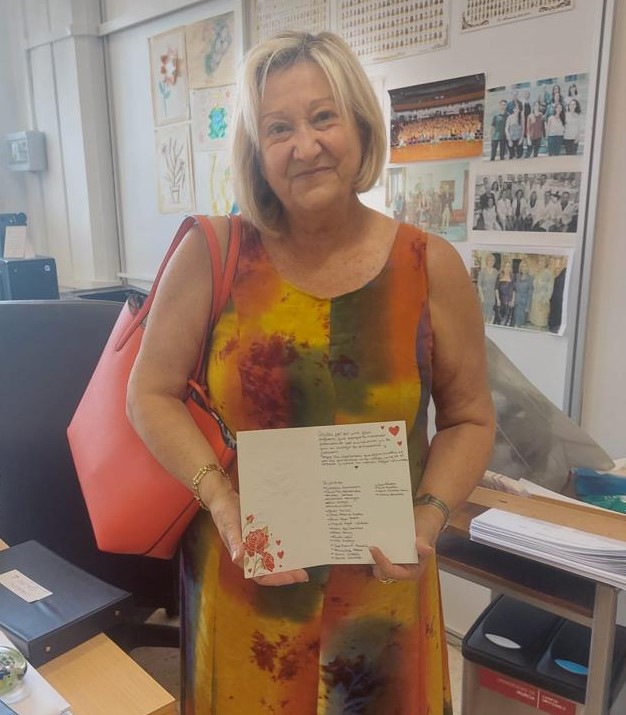 Concepción Ferrer Cazorla
Facultad de Medicina
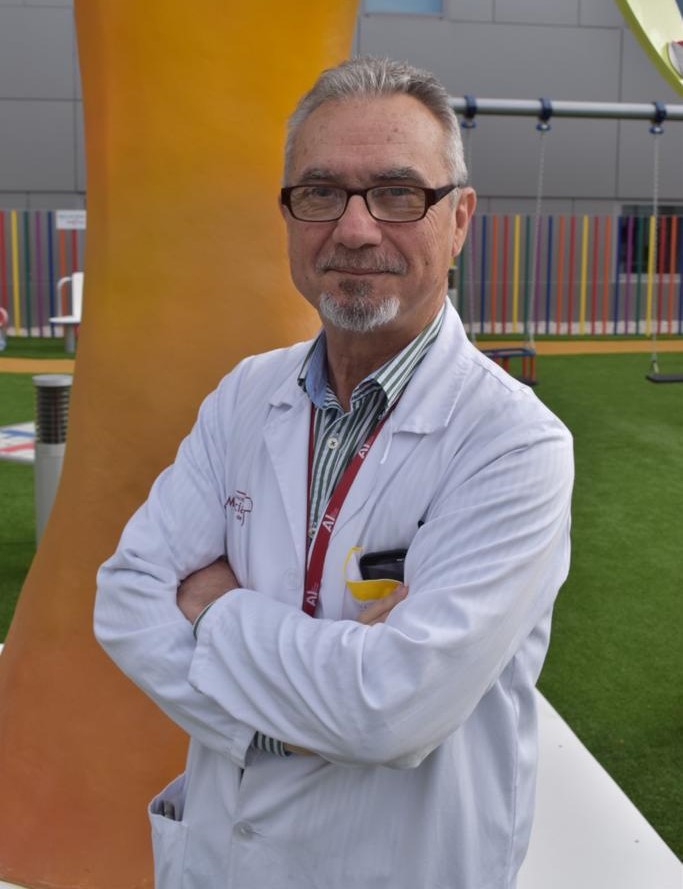 Juan Pedro Hernandez Bermejo
Facultad de Medicina
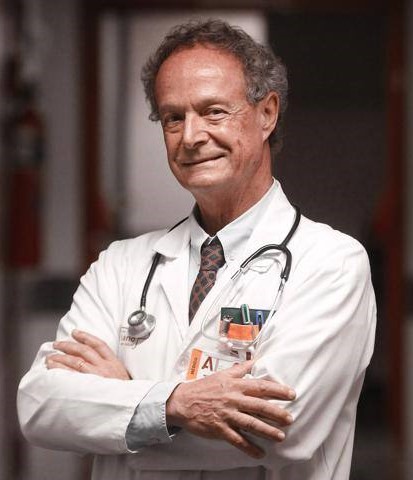 José María Moraleda Jiménez
Facultad de Medicina
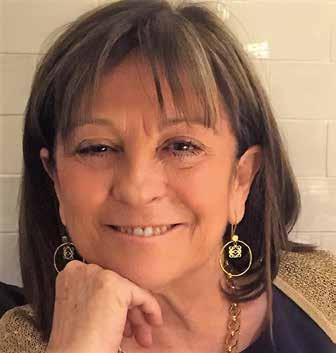 Ángeles Ortiz Escandell
Facultad de Medicina
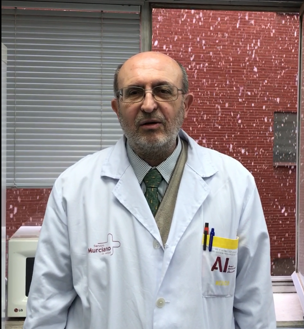 Tomás Rodriguez González
Facultad de Medicina
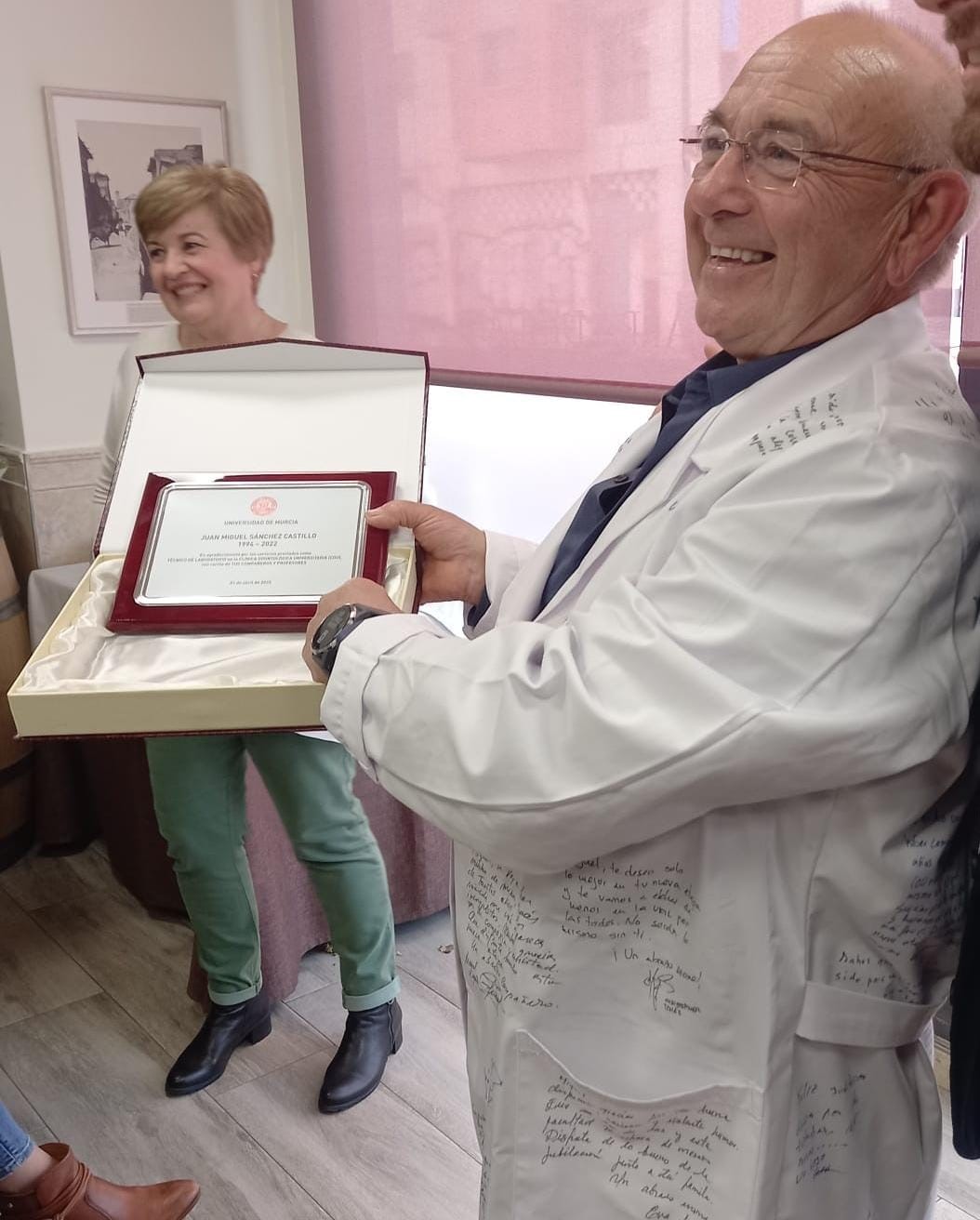 Juan Miguel Sánchez Castillo
Facultad de Medicina
Homenaje a jubilados y fallecidos durante los años 2022 y 2023
1 de diciembre de 2023
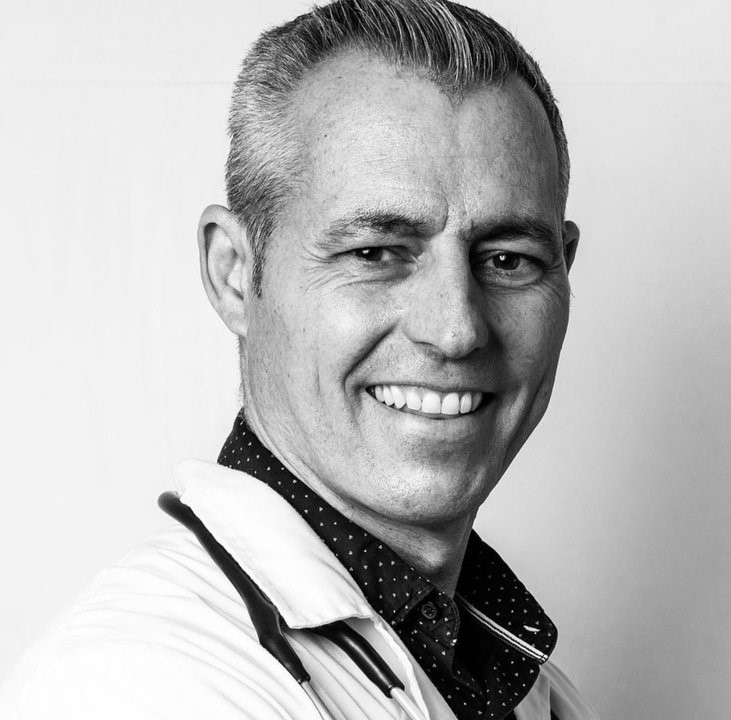 Vladimir 
Salazar Rosa
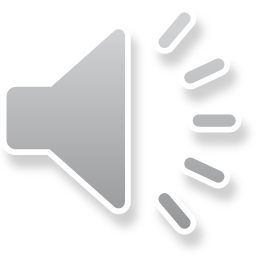 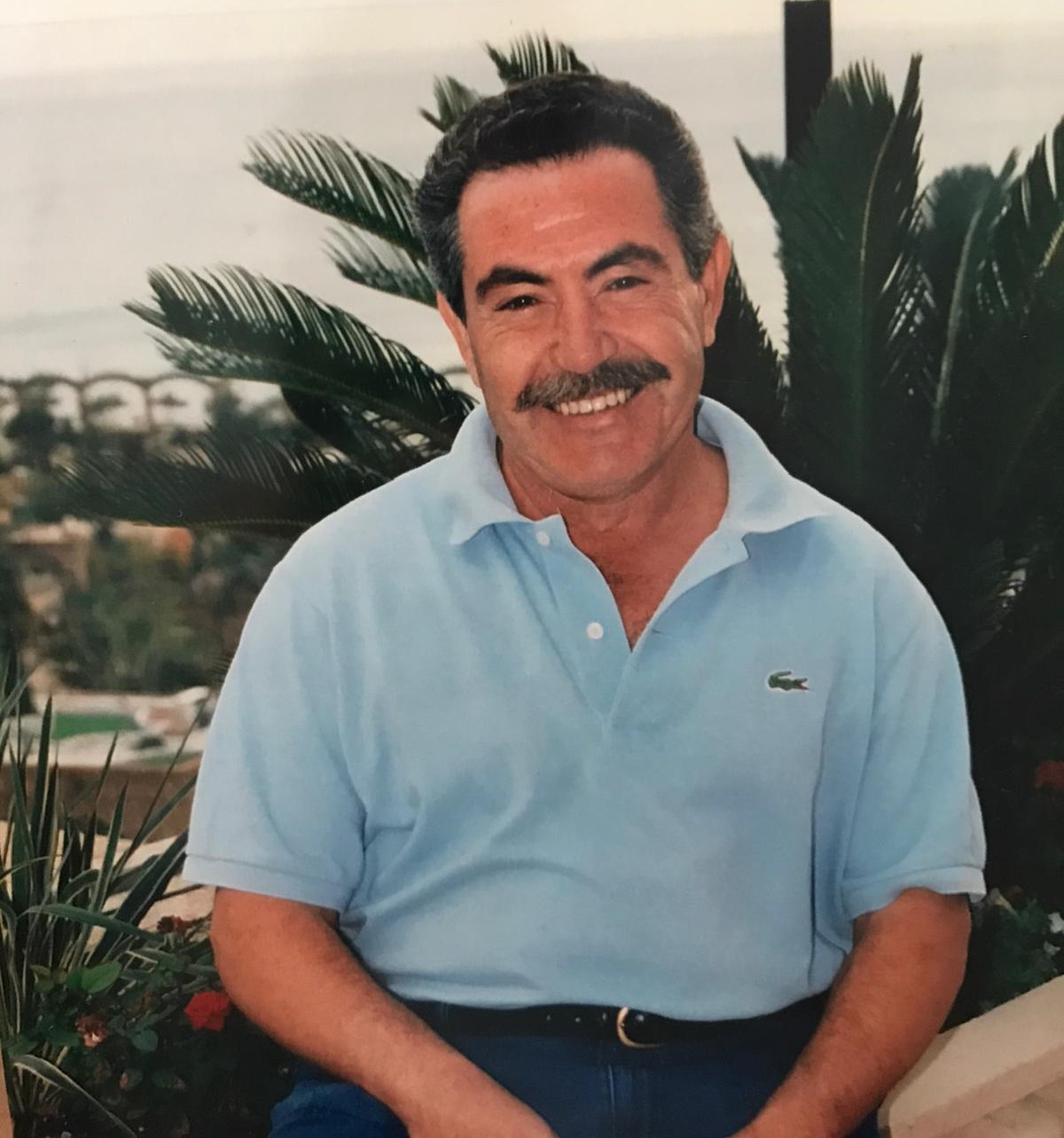 Juan 
Sánchez Garre
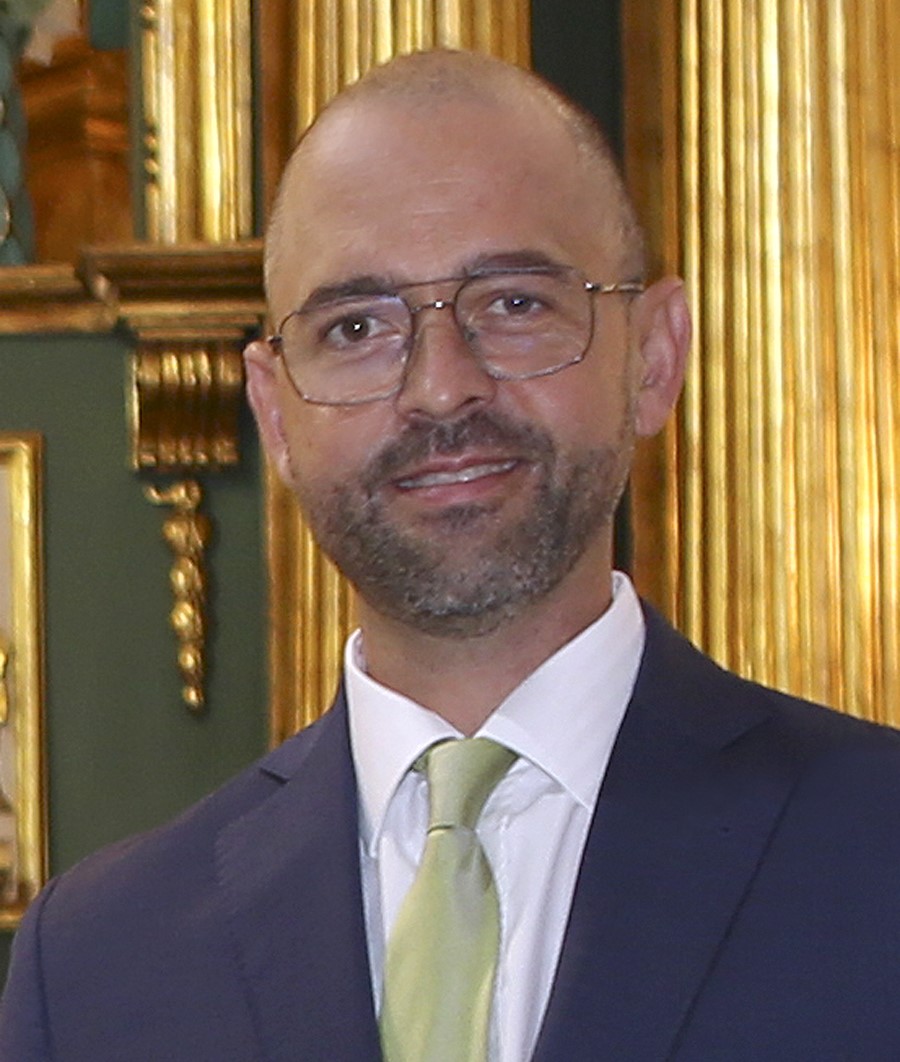 Darío José 
Sánchez Murcia
Facultad de Medicina
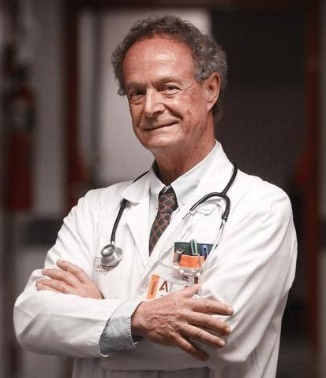 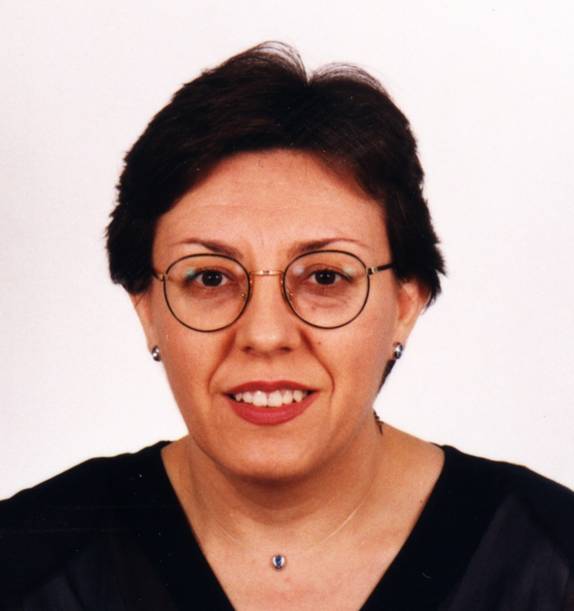 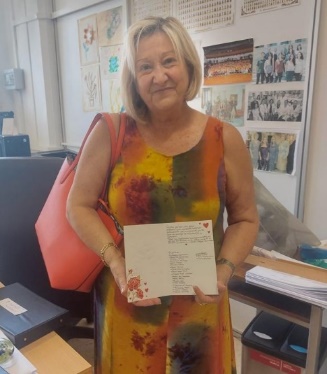 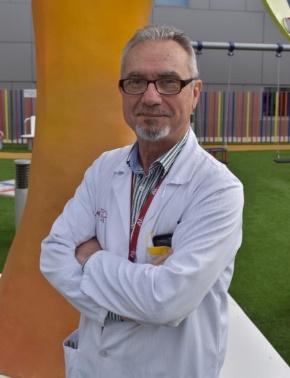 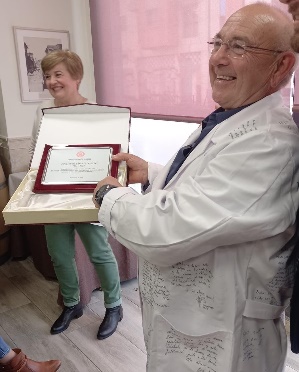 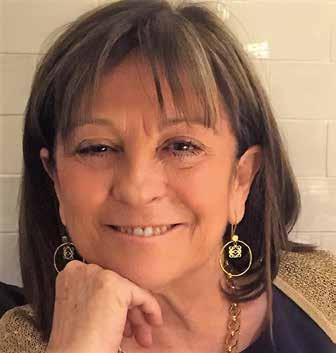 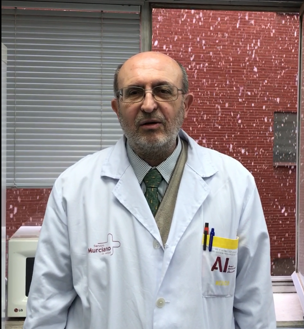 Muchas 
gracias!
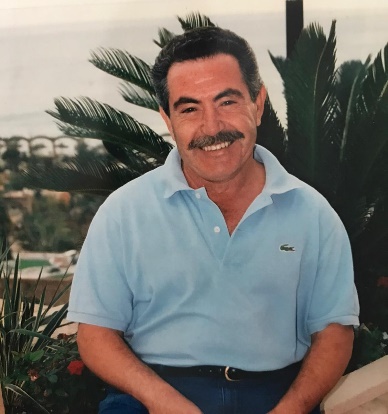 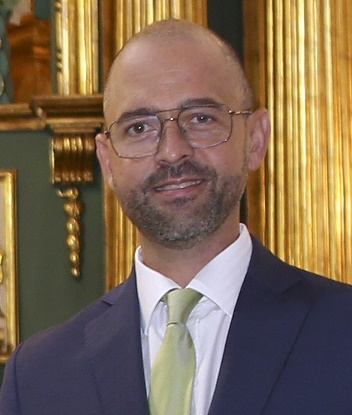 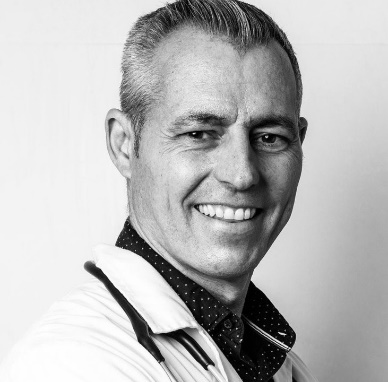